EVALUACION DE DESEMPEÑO DOCENTE
CONTEXTO LEGAL Y CONCEPTUAL
PROCESO DE LA EVALUACION
ANALISIS CRITICO DE LA EVALUACION
Constitución Política de Colombia.
Ley 115 de 1994. Artículos 80 y 82
Ley 715 de 2001 Articulo 10.10
Decreto Ley 1278 de 2002 Estatuto de Profesionalización Docente. Capitulo IV.
Decreto 3782 de 2007. 
	Artículo 11. Responsabilidades del evaluador. 
	Artículo 12. Responsabilidades del evaluado.
Directiva 26 del MEN.
Guía 31 del MEN
ANALISIS CONCEPTUAL
 MEN. EVALUAR PARA MEJORAR. Mejoramiento de la calidad basado en: estándares básicos en competencias, planes de mejoramiento y evaluación.
“proceso mediante el cual se obtiene información de manera sistemática, con el fin de emitir un juicio de valor acerca de un aspecto determinado….  continuo, sistemático y basado en la evidencia … grado de cumplimiento de las funciones y responsabilidades inherentes al cargo que desempeña y del logro de resultados, a través de su gestión”.

Duke y Stiggins (1997) plantean que la evaluación del profesorado puede servir a dos propósitos básicos: responsabilidad y desarrollo profesional. La responsabilidad la conciben como el “grado en el que los profesores han alcanzado niveles mínimos aceptables de competencia y definido los estándares que deben perseguir” el desarrollo profesional lo definen “como el proceso (o procesos) mediante el cual el profesorado mínimamente competente alcanza niveles más altos de competencia profesional y amplía su comprensión de sí mismo, de los papeles, de los contextos y de la carrera profesional”
QUE SE EVALUA
COMPETENCIAS FUNCIONALES Y COMPORTAMENTALES

Las competencias funcionales corresponden al desempeño de las responsabilidades específicas del cargo de docente o directivo docente, definidas en la ley y los reglamentos, por lo cual se les asigna un peso del 70%
Áreas de la gestión institucional: directiva, académica, administrativa y comunitaria.

COMPETENCIAS FUNCIONALES DE LOS DOCENTES Y DIRECTIVOS DOCENTES SEGÚN EL ÁREA DE GESTIÓN
las competencias comportamentales se refieren a las actitudes, los valores, los intereses, las motivaciones y las características de personalidad con que los educadores cumplen sus funciones. Son transversales a las diferentes áreas de gestión, y se requieren para lograr un desempeño idóneo y de excelencia en el cargo. Representan el 30% del total de la evaluación y son comunes a docentes y directivos docentes

COMPETENCIAS COMPORTAMENTALES DE DOCENTES Y DIRECTIVOS DOCENTES
	Compromiso social e institucional		Iniciativa
	Orientación al logro				Liderazgo
	Relaciones interpersonales y comunicación	Trabajo en equipo
	Negociación y mediación

GLOSARIO DE COMPETENCIAS
PROCESO DE LA EVALUACION
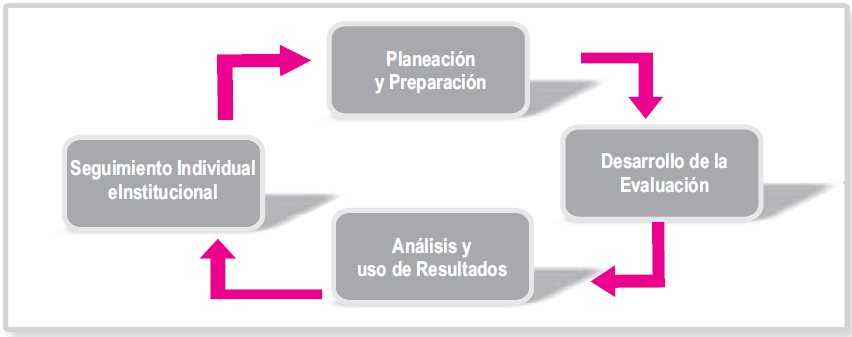 ACTA DE INCIO
Instrumento que permite organizar las contribuciones individuales y las evidencias al inicio del proceso.

INSTRUMENTOS
Encuesta a estudiantes
Modelo para Autoevaluación

ENTREVISTA Para que el evaluado logre una actitud abierta al cambio y de aceptación a las sugerencias y observaciones del evaluador, es necesario que el evaluado: a) no se sienta amenazado durante su desarrollo, b) tenga la oportunidad de exponer sus ideas y sentimientos, c) cuente con un evaluador que enfatice aspectos positivos los cuales sirvan de apoyo y puedan usarse con más efectividad, y d) encuentre una atmósfera donde la conversación se caracterice por el respeto mutuo, la sinceridad, la actitud de escucha y el flujo de información en los dos sentidos. 

RECURSOS
ANALISIS CRITICO DE LA EVALUACION

Reto de la evaluación de docentes está el relacionado con lograr que el proceso evaluador contribuya a alcanzar objetivos y metas relacionadas con el desarrollo institucional de la escuela, la mejora de la enseñanza y el crecimiento personal y profesional de los docentes. Sin duda, una evaluación amenazadora, deficientemente dirigida o inadecuadamente comunicada, no contribuye a estos propósitos.

La evaluación realizada con el fin de comprobar una competencia mínima busca medir la eficiencia de los docentes y de las instituciones de educación en el desarrollo de las políticas educativas y en el logro de los resultados formulados en éstas. Se trata de una forma de evaluar responsabilidades y de ejercer auditoría sobre la enseñanza, para promover la competitividad del sistema educativo en la formación de personas de acuerdo con las necesidades del mercado y de los consumidores. No busca el desarrollo profesional del docente.

Evaluación como Rendición de Cuentas, es decir, “como actividad técnica indispensable para la toma de decisiones económicas, dando a la evaluación el sentido estratégico de medición”

el enfoque de gestión aplicado a la evaluación de desempeño docente, por un lado, convierte la evaluación en un ejercicio técnico e instrumental, cuyo fin principal consiste en el aporte de información agregada, objetiva y confiable a quienes toman decisiones y, por otro, produce una clara diferenciación en los roles de evaluador y de evaluado, y permite poner en marcha un proceso de evaluación jerarquizado, soportado en la aplicación de instrumentos, la recolección de datos y la sistematización de éstos.
ANALISIS CRITICO DE LA EVALUACION

El análisis de las normas encargadas de regular la evaluación docente en Colombia nos evidencia que la política educativa nacional e internacional, así como el concepto de función docente, son los elementos que orientan la formulación y el desarrollo del proceso evaluador. Para la evaluación de docentes es prioritario establecer la contribución de cada profesor al mejoramiento de la calidad educativa, al logro de los fines de la educación, al desarrollo de acciones y a la atención de responsabilidades de origen en el ejercicio de la función docente.
Asimismo, la evaluación del profesor se ocupa de manera particular por una parte, de la formación del docente, en términos de su conocimiento disciplinar, pedagógico y de las competencias didácticas que posee y, por otra, del mejoramiento profesional de éste y del aporte de información útil para la planificación del proceso educativo y la toma de decisiones.

Relación Evaluación Poder. Este sistema de evaluación ha dado origen a un Estado evaluador, burocrático, con sesgos tecnocráticos, encargado de hacer la evaluación del profesor con base en criterios de eficacia y de eficiencia, que centra la atención en lo observable y cuantificable y que trivializa la visión del mundo (Díaz Barriga, 2000).
ANALISIS CRITICO DE LA EVALUACION

Los instrumentos de evaluación aplicados están diseñados con el fin de identificar, preferencialmente, las debilidades del docente y no sus fortalezas.
La evaluación es punitiva.
El desarrollo de los planes de mejoramiento no cuentan con el apoyo de una oferta institucional de capacitación diseñada teniendo en cuenta las necesidades de los profesores con calificación insatisfactoria.
No es una evaluación democrática, concertada, sino por el contrario, es un proceso burocrático y jerarquizado.
La definición del sentido y fines de la evaluación no se hace con base en concepciones ni consideraciones pedagógicas, sino teniendo en cuenta las necesidades del sistema económico y los principios de cobertura, calidad y eficiencia.
La evaluación es un ejercicio técnico, basado en la aplicación de instrumentos que generan información útil a los procesos de toma de decisiones por parte de los funcionarios evaluadores.
A pesar de que la Ley 115 ordenó la conformación de un sistema de evaluación, poco se ha avanzado en el desarrollo de éste. En la actualidad disponemos de unas normas reglamentarias, de procesos, procedimientos e instrumentos definidos para realizar la práctica evaluativa, pero aún desconocemos cuales son los productos sistémicos de esta evaluación que pueden aportar al desarrollo profesional de los docentes, al desarrollo institucional de la escuela y al mejoramiento de la enseñanza y de la calidad educativa.
ANALISIS CRITICO DE LA EVALUACION

concepto de evaluación que tenga en cuenta alternativas que proponen la evaluación interna o autoevaluación, con miras a la construcción de una calidad donde la deliberación delos docentes, sus intervenciones, conlleven a mayores grados de autonomía, responsabilidad y cualificación. 

Necesidad de construir una relación nueva entre calidad y evaluación.

Procesos de la evaluación académica deben asumirse como un ejercicio ético y equitativo, concebirse como proceso formativo, pedagógico y político, al servicio del proceso  educativo. 

Necesidad de realizar procesos de evaluación de docentes desde perspectivas diferentes, con mayor orientación formativa, en los cuales tengan cabida alternativas de evaluación más democráticas, participativas y consensuadas, que fortalezcan la profesión docente y contribuyan a afianzar la identidad del profesor. Una práctica evaluativa de estas características tendrá que basarse en procesos y procedimientos diferentes a los de la racionalidad técnica e instrumental, tales como la evaluación de pares, los círculos de calidad.
ANALISIS CRITICO DE LA EVALUACION

Cómo pensar entonces que la evaluación es el medio para alcanzar la calidad si actualmente No se evalúa a la totalidad de los docentes.
Cotidianamente la evaluación de desempeño dentro del gremio docente en Colombia ha sido tomada como “evaluación regulativa y sancionatoria”.
Está predeterminada para verificar los niveles de idoneidad y eficiencia de los profesores en el desempeño de sus funciones, nada más, pero de ninguna manera atiende el ambiente en el que nos vemos involucrados, ni el grado de complejidad de esta labor, a demás, no provee mecanismos
para que nos permita desarrollar un proceso de actualización pedagógica y desarrollo profesional”.

Es relativamente fácil evaluar, poner una puntuación o incluso detectar las dificultades y aspectos a ser mejorados; sin embargo, es mucho más difícil que se produzca un cambio real en el docente, que desemboque en un cambio en su desempeño. Es más difícil utilizar los resultados con fines de desarrollo profesional, acompañamiento y apoyo a las escuelas; sin embargo, ese debe ser el reto, reconocer la intención que tiene la evaluación como desarrollo profesional.

Hay que trabajar para que la evaluación de desempeño no sea una acción impuesta, sino más bien apropiada por los mismos docentes, que sea considerada como parte del proceso formativo y que involucre a todos los que tienen responsabilidad en el proceso, al mismo tiempo que se trabaja para que también sea una actividad permanente y sea una ayuda no una amenaza.